26 апреля в МБОУ ТР Поженская СОШ дошкольная группа прошли мероприятия к празднованию Пасхи.1.Дети прослушали рассказ воспитателя о празднике «Пасха».2.Лепка из пластилина «Пасхальные яйца».
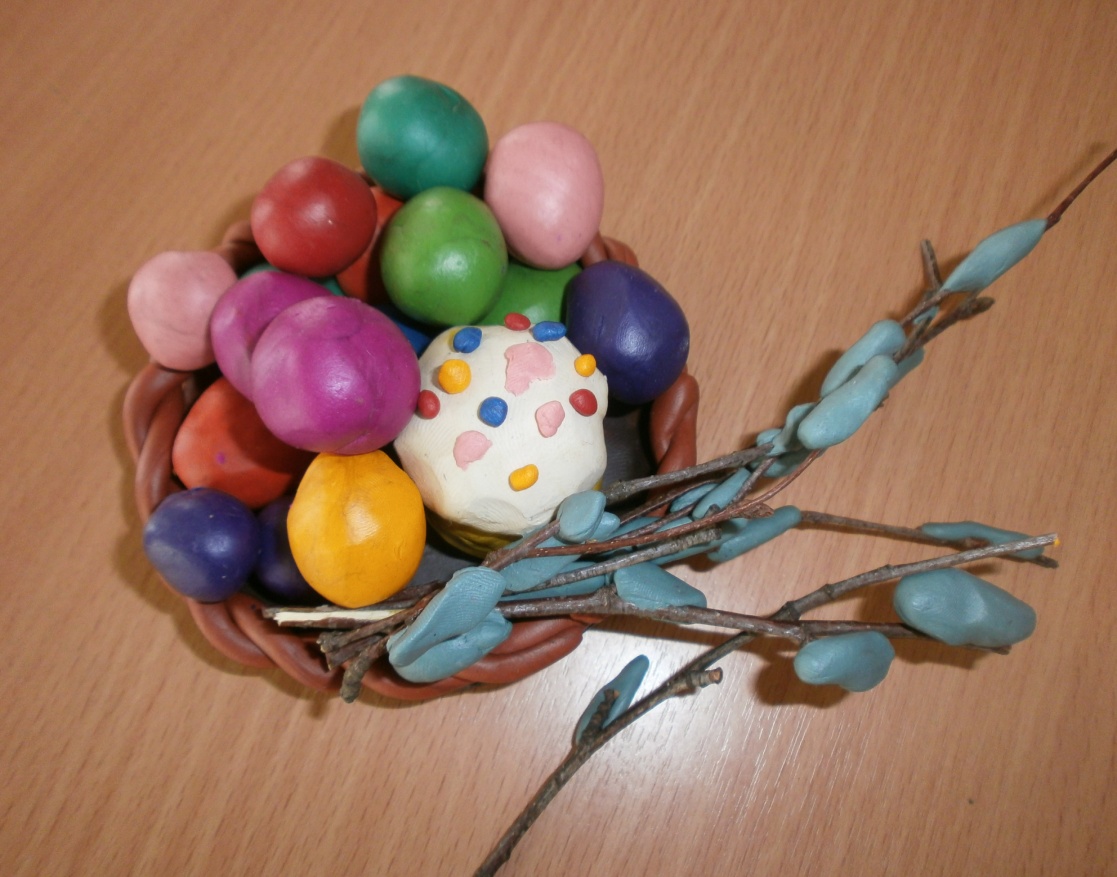